ATLAS 实验内径迹探测器升级
史欣
2023. 9. 25
国内外现状
ITk （550 字） 
Strip 350 
Time Pix 200  
Five international institutes 
ITk: HPK 
TimePix: LBNL
2
项目目标及考核指标
研制空间分辨率优于 25 微米的径迹探测器模块，完成组装成径迹探测器系统集成并参与运行


研究具有好于100ps时间分辨率的抗辐照传感器和前端电子学关键技术。

这两部分研究内容与指南1.3 ATLAS 探测器升级(共性关键技术)内容相匹配，有利于提高ATLAS实验的物理潜力。
3
考核指标
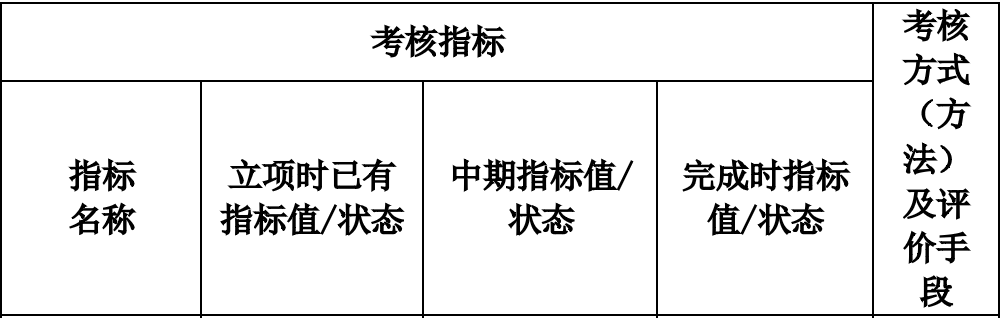 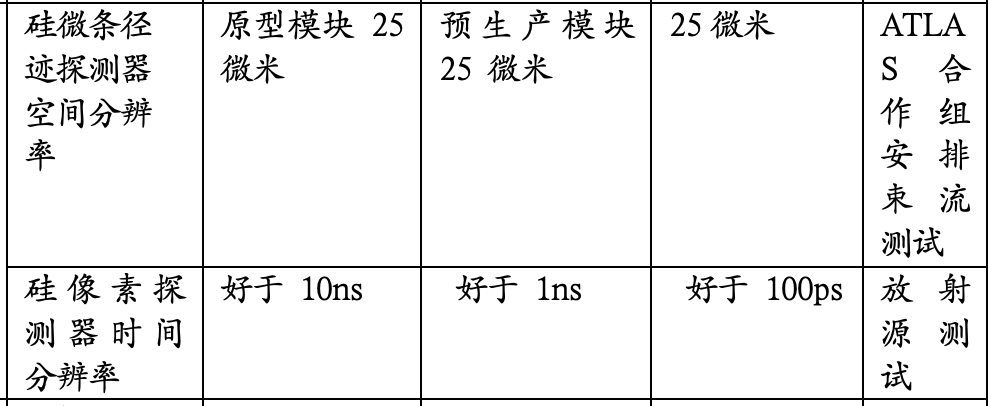 Final module: ASICs, PBs
Change to others later
4
主要内容
5
研究方法 – ITk Strips
6
研究方法 – Timing Pixel
7
项目预期成果
ITk – Strip  Modules 
Timing  Pixel 
Sensors with timing resolution less than  100 ps
Readout electronics with timing resolution less than 100ps 
Papers
8
进度安排
Avoid mass production, rather point on the modules we produce, building one piece of tracker detector ,  outer layers of the tracker
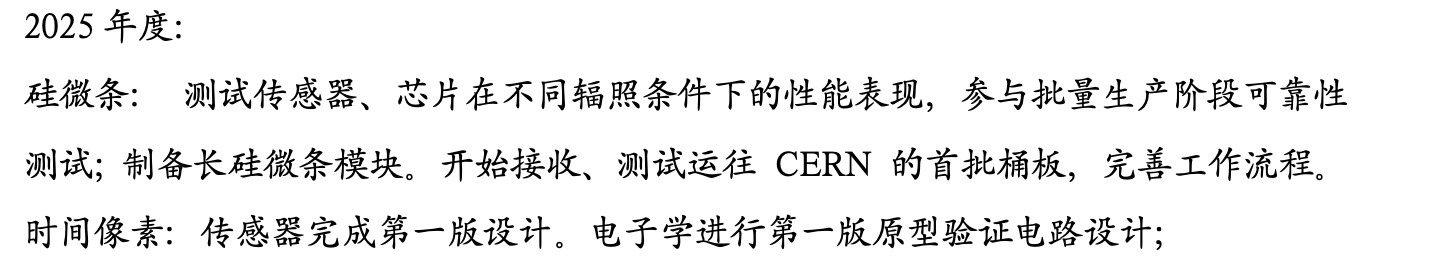 9
进度安排
Operation：should be installed ~2029, not able to do it now according to ATLAS schedule
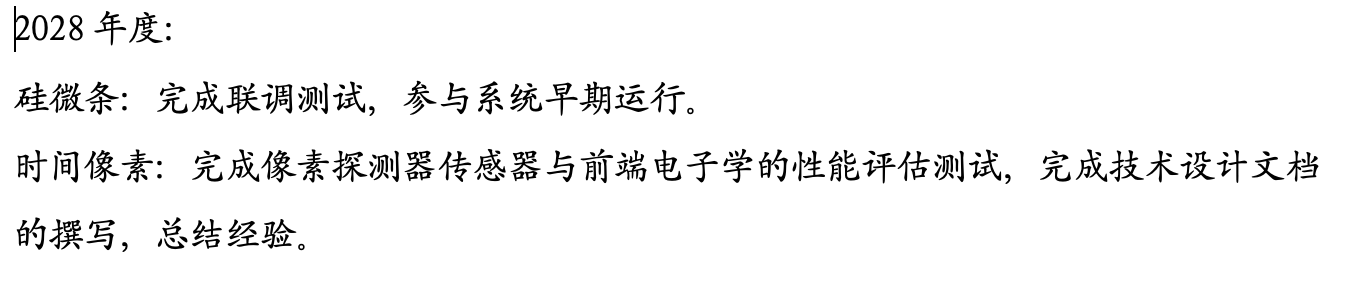 Integration and testing at CERN
10
项目预算
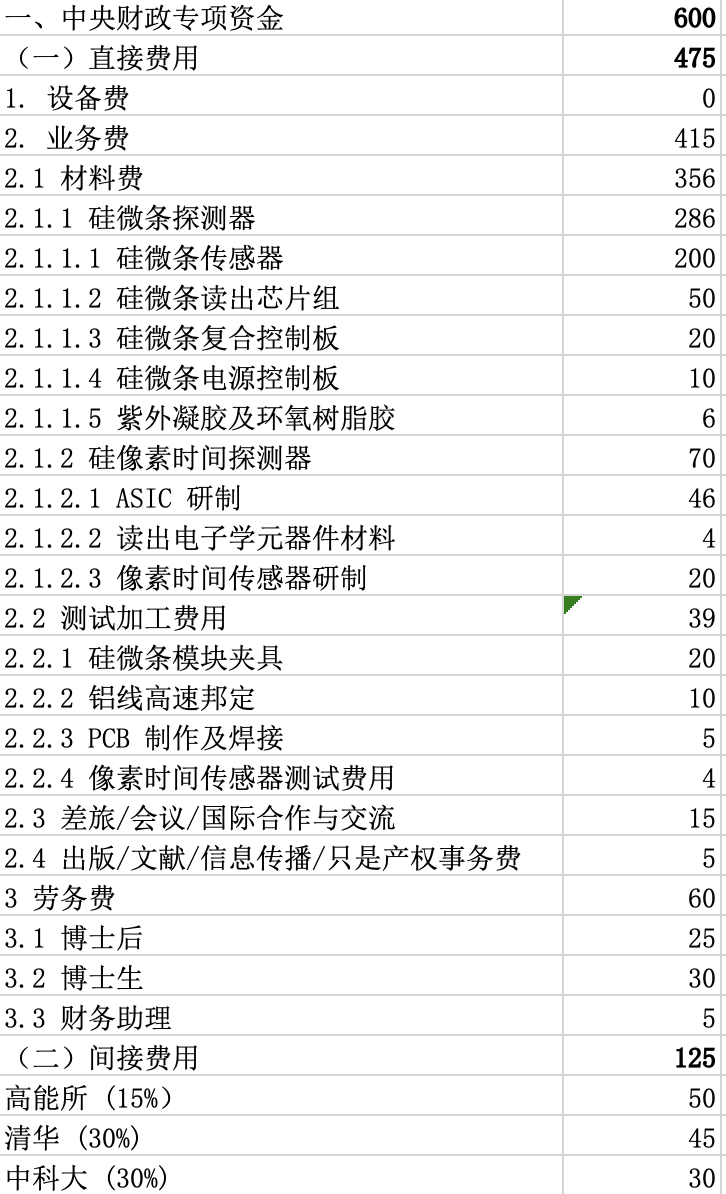 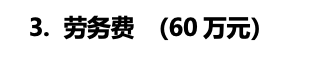 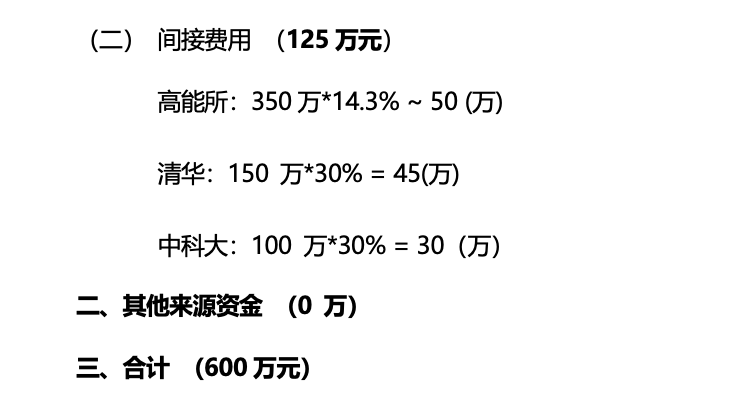 11